Biological Makeup
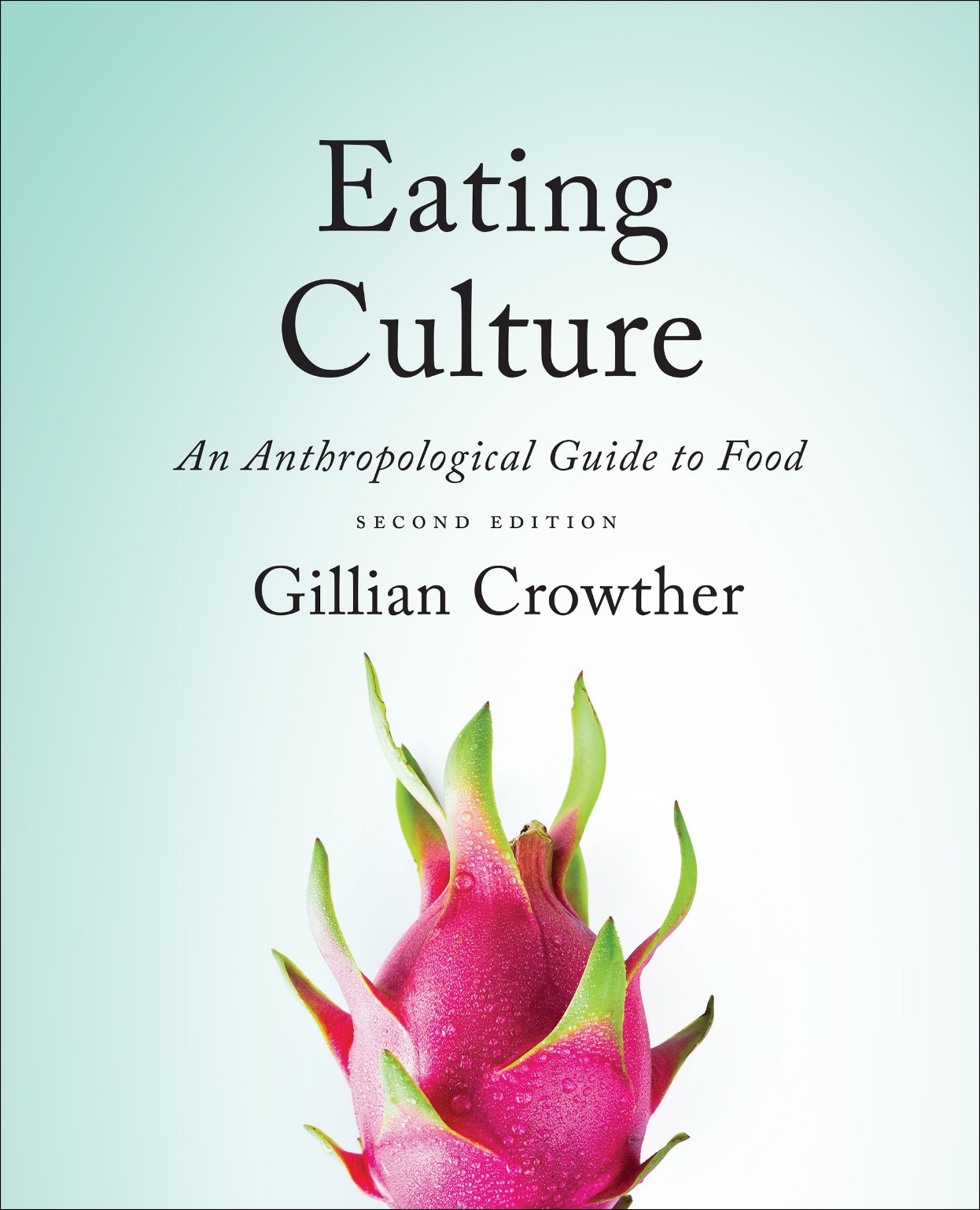 use your up/down arrow keys and/or 
your space bar to advance the slides
Tim Roufs
© 2010-2022
Biological Makeup
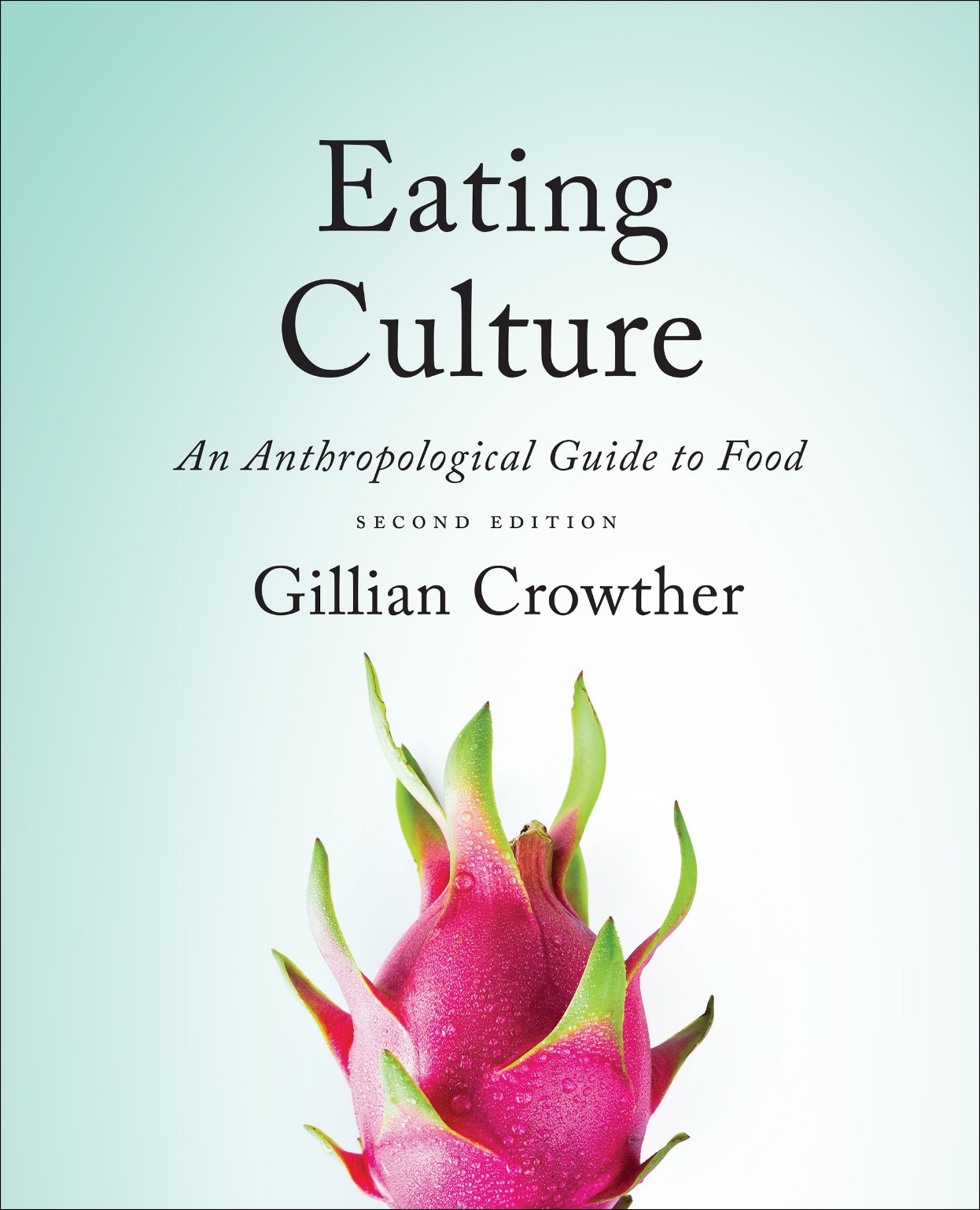 Tim Roufs
© 2010-2022
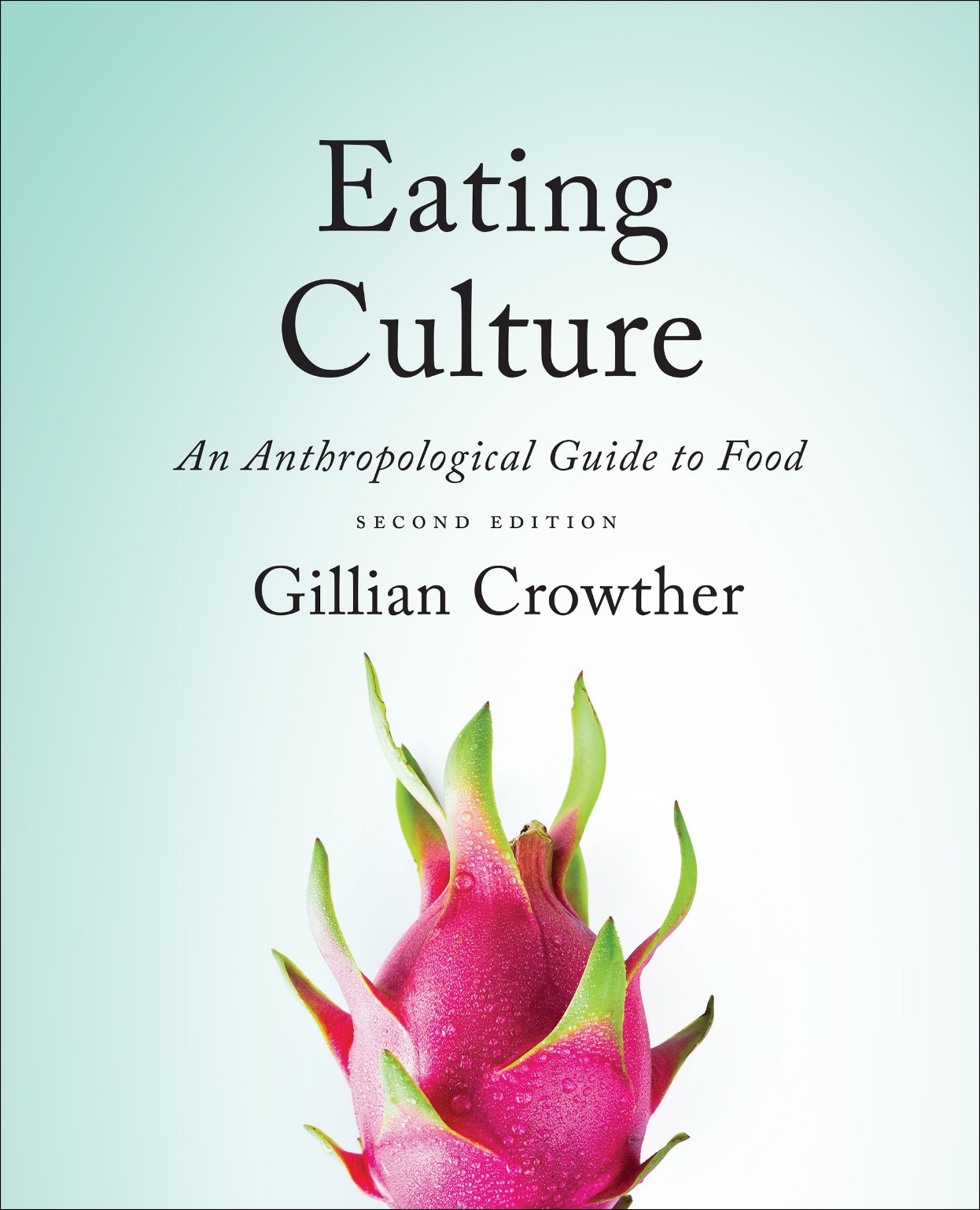 Tim Roufs
© 2010-2022
www.d.umn.edu/cla/faculty/troufs/anthfood/aftexts.html#title
the
Biocultural Framework 
for the Study of Diet and Nutrition
includes
Nutritional Status
Biological Makeup
Human Nutrient Needs
Diet
Cuisine
The Environment
Physical Environment
Sociocultural Environment
Economic and Political Environment
individual
nutritional
needs
nutrients . . .
“essential nutrients” . . . 
that’s what it’s all about
nutrients . . .
“essential nutrients” . . . 
that’s what it’s all about
nutrients . . .
“essential nutrients” . . . 
that’s what it’s all about
. . . and it all starts with the individual . . .
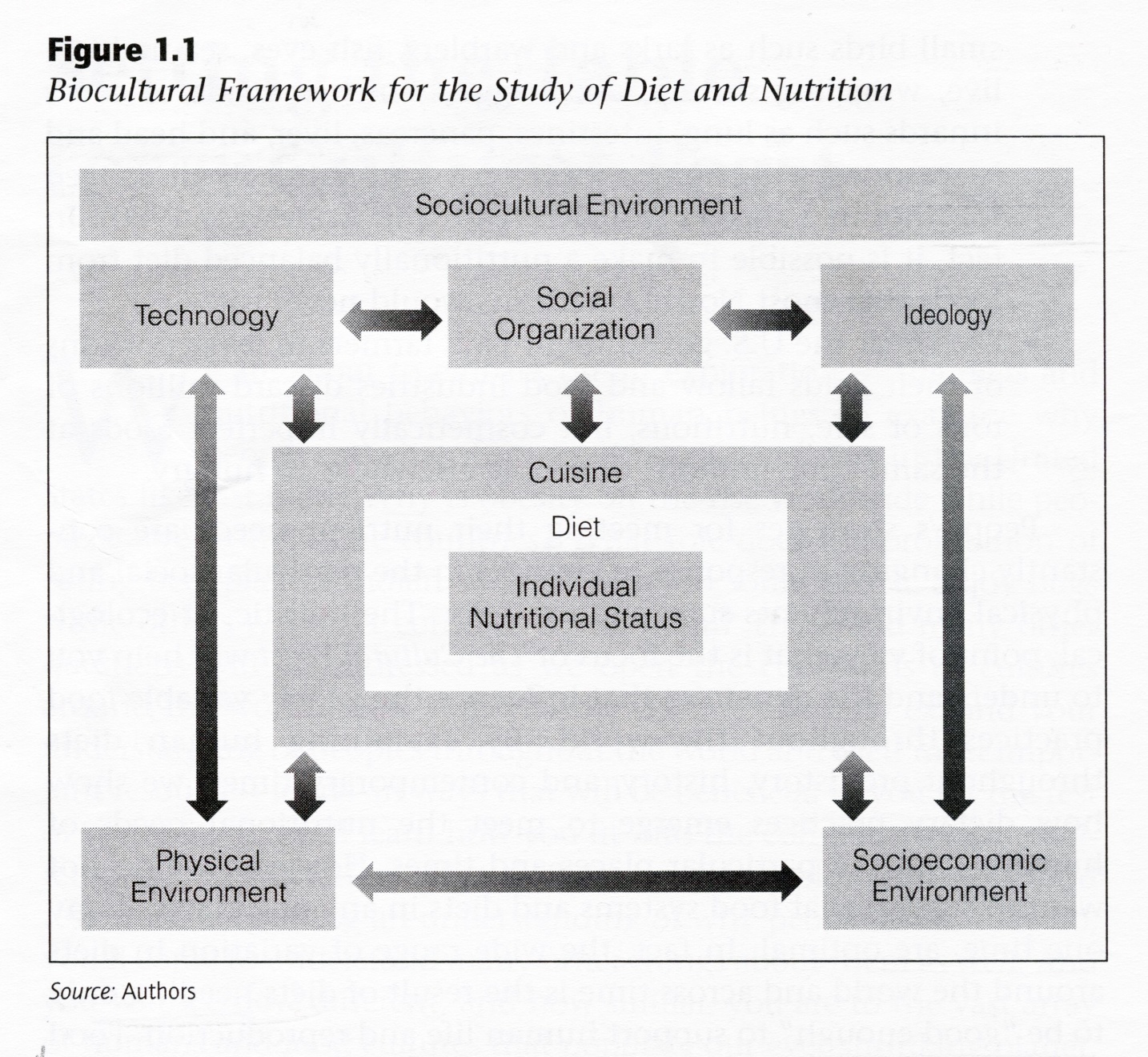 The Cultural Feast, 2nd Ed., p. 4
essential nutrients

“nutrients that are indispensable for health and cannot be synthesized by 
the human body, but must be ingested”
The Cultural Feast, 2nd Ed., p. 5
essential nutrients

“nutrients that are indispensable for health and cannot be synthesized by the human body, but must be ingested”
The Cultural Feast, 2nd Ed., p. 5
essential nutrients

that’s why you hear the word
“nutrition”
so often
(to the point where you don’t even pay much attention to it any more)
The Cultural Feast, 2nd Ed., p. 5
essential nutrients

“nutrients that are indispensable for health and cannot be synthesized 
by the human body, 
but must be ingested”
you MUST get them from the food you eat
(if you want to remain alive / healthy)
The Cultural Feast, 2nd Ed., p. 5
in theory
it’s as
simple as that . . .
(at least  for the bio-physical intake part)
The Cultural Feast, 2nd Ed., p. 5
. . . but later on you will also see that you need to get all “48 or so” essential nutrients without exceeding about* a 2,000,000-2,300,000 calorie per day limit
*it’s “about a 2,000,000-2,300,000 calorie per day limit” as individual needs and situations vary.  This is the number commonly used in discussions for illustration purposes.  More on this later on.
The Cultural Feast, 2nd Ed., p. 5
for e.g., humans 
(and a few other primates and other animals) 
do not have the ability 
to synthesize vitamin C . . . 

probably due to a mutation that changed the enzyme synthesizing 
ascorbic acid (vitamin C) 
from blood sugar (glucose)
(more on enzymes with “Human Nutrient Needs”)
The Cultural Feast, 2nd Ed., p. 5
for e.g., humans 
(and a few other primates and other animals) 
do not have the ability 
to synthesize vitamin C . . . 

probably due to a mutation that changed the enzyme which synthesizes 
ascorbic acid (vitamin C) 
from blood sugar (glucose)
(more on enzymes with “Human Nutrient Needs”)
The Cultural Feast, 2nd Ed., p. 5
The following table lists 
Nutrients That Are Essential
for Human Health . . .
48 of them

(Wikipedia has 3 “pages” of them . . .)
The Cultural Feast, 2nd Ed., p. 7
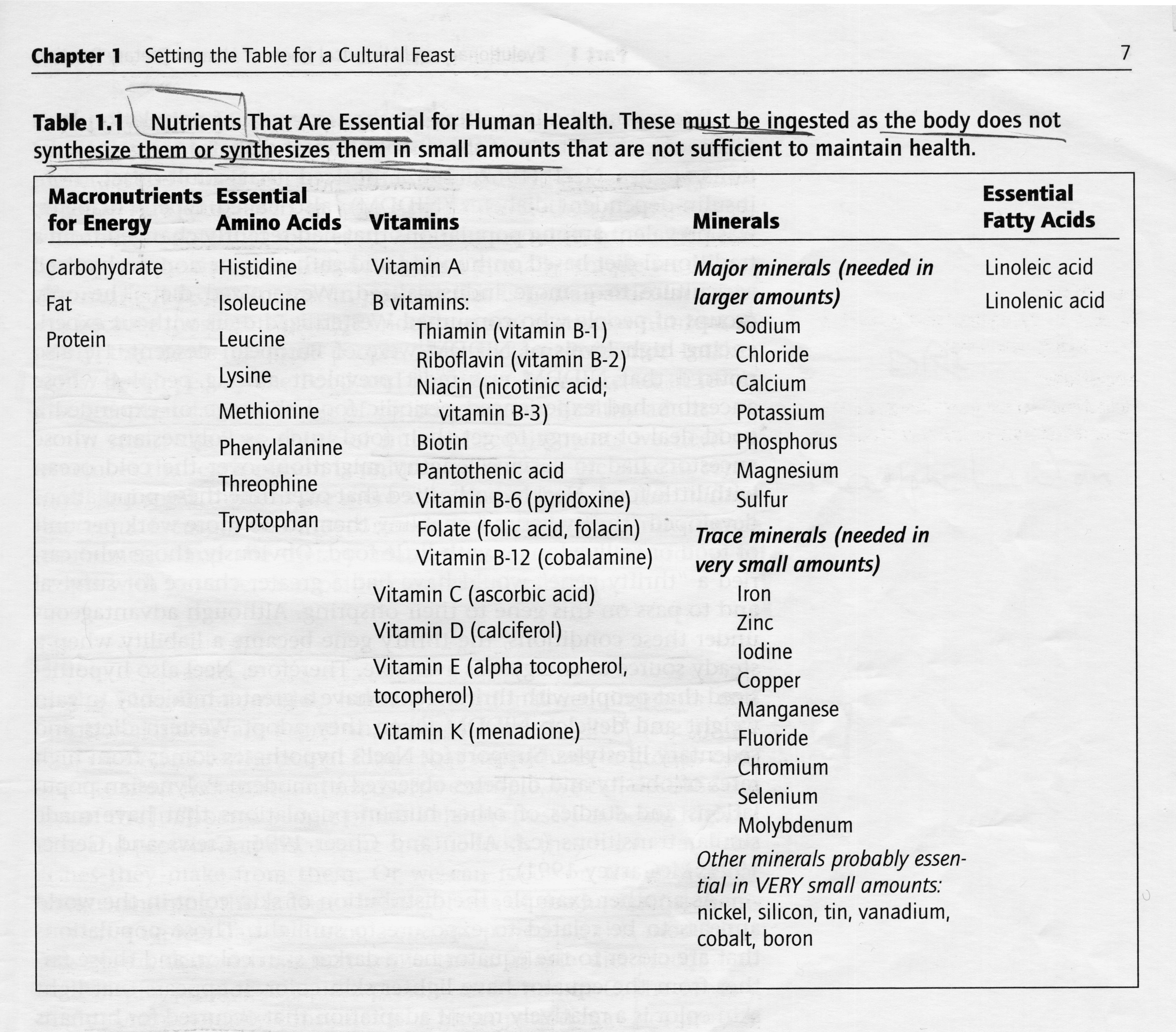 The Cultural Feast, 2nd Ed., p. 7
“Setting the Table”
The following table lists 
Nutrients That Are Essential
for Human Health . . .
48 of them

(Wikipedia has 3 “pages” of them . . .)
The Cultural Feast, 2nd Ed., p. 7
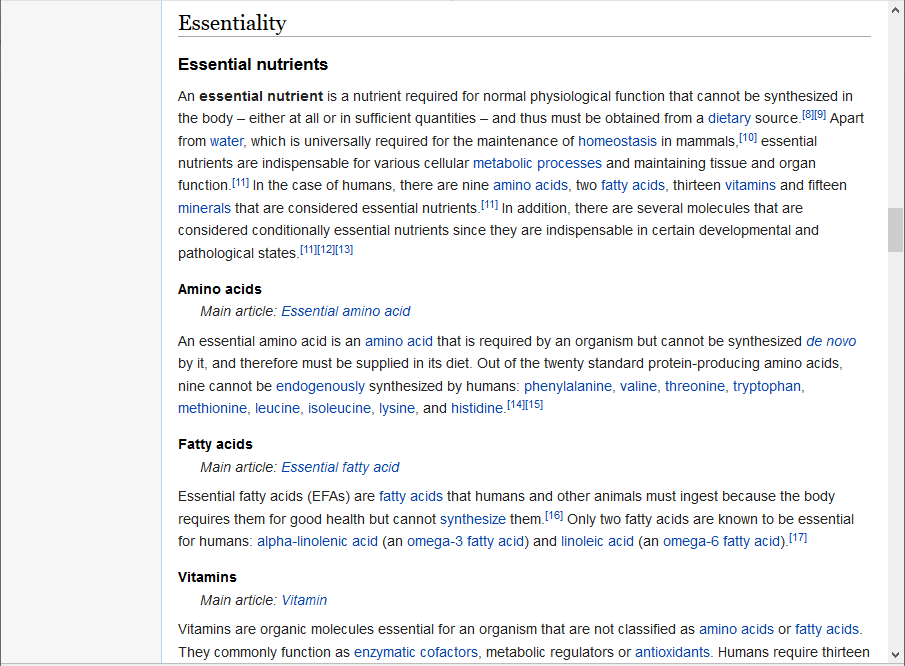 https://en.wikipedia.org/wiki/Nutrient#Essential_nutrients
Wikipedia
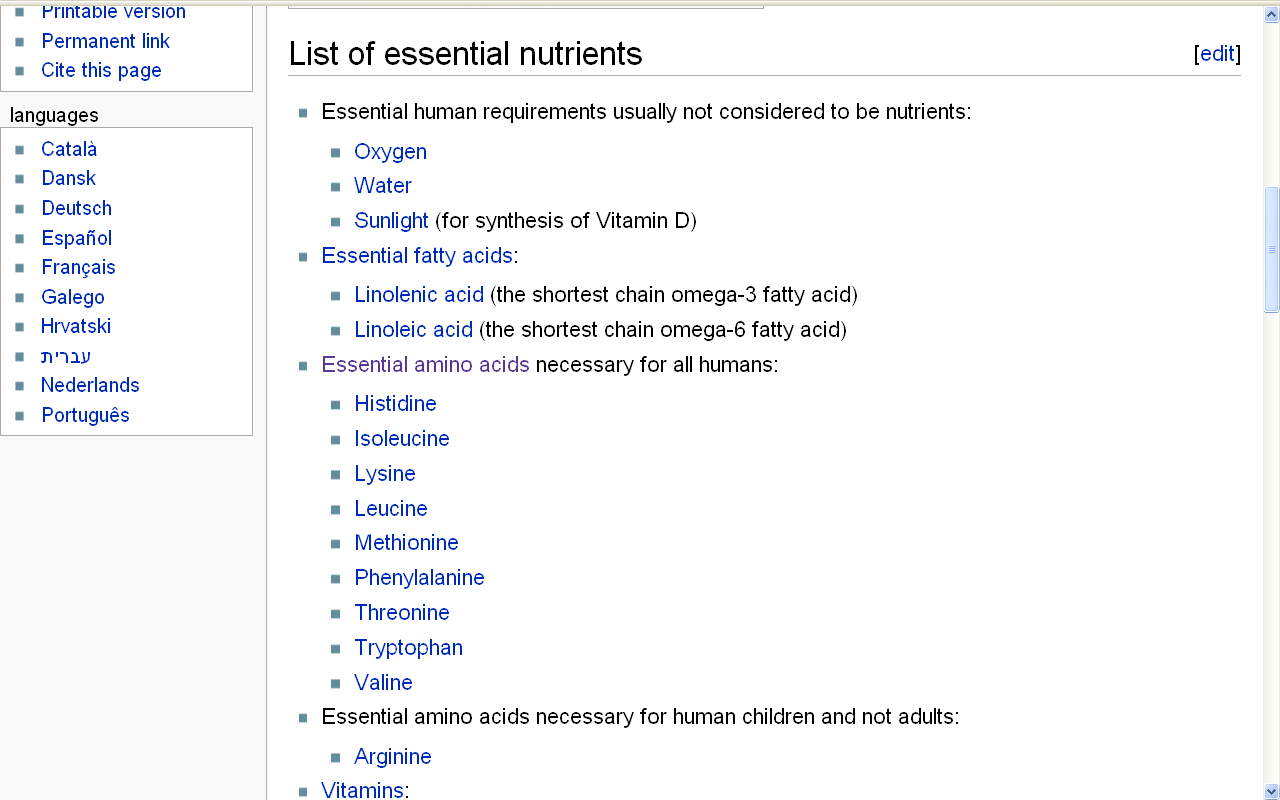 Wikipedia
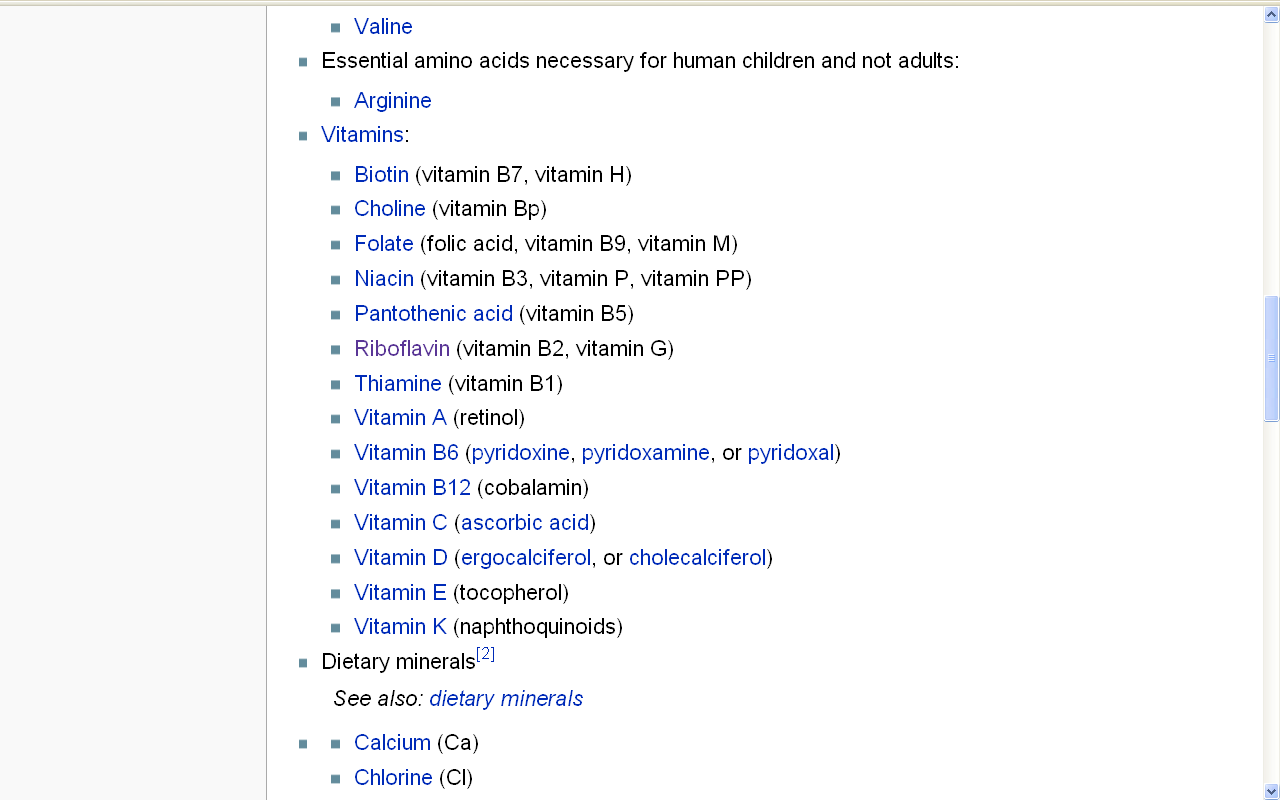 Wikipedia
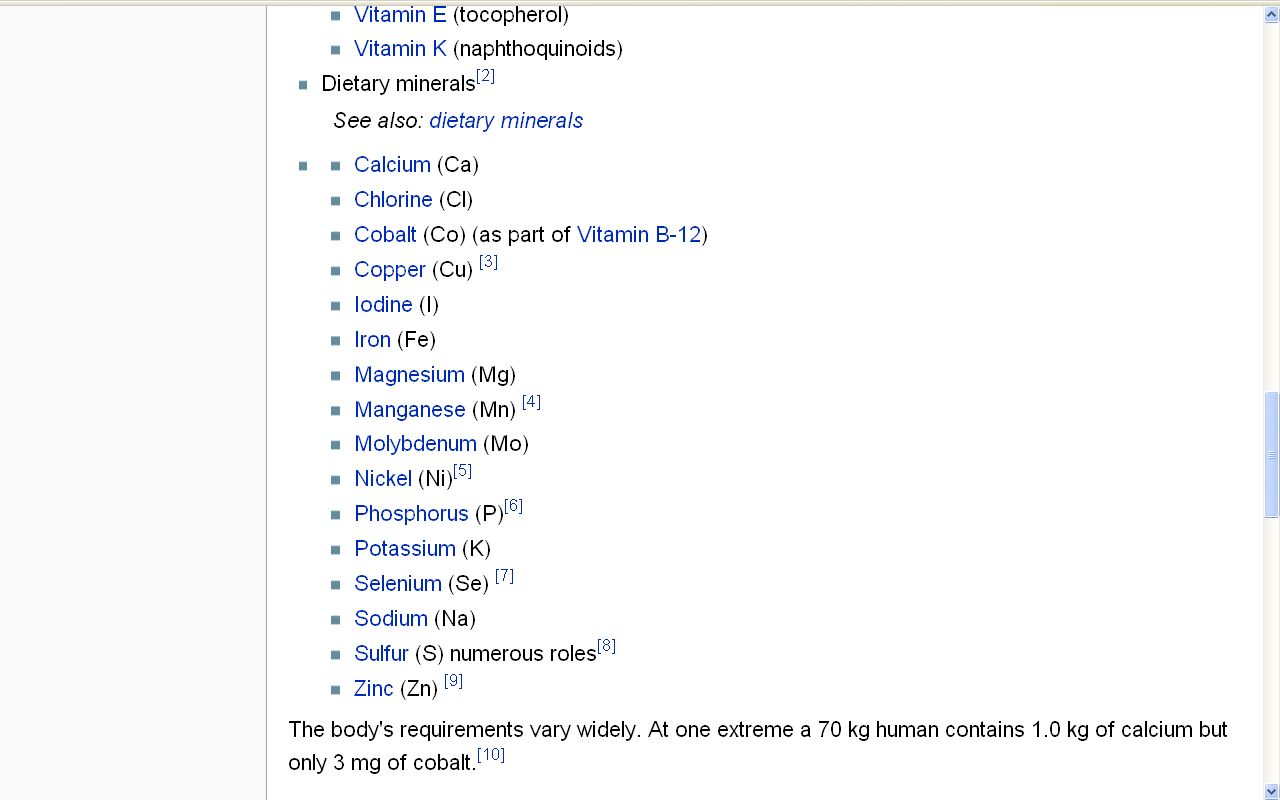 Wikipedia
and humans can eat
almost anything*
to get essential nutrients . . .
*That is almost anything that’s not poison.  But even then, humans regularly eat poisonous things, but usually only after processing them—using some culturally invented process.  In other words, culture allows humans to even eat poisonous food, and to do that on a regular basis.   But, read on, there is . . . a dilemma . . .
The Cultural Feast, 2nd Ed., p. 5
that’s why we’re called
omni – vores
 . . .
The Cultural Feast, 2nd Ed., p. 5
but
“almost anything”
 means we have . . .
we have a dilemma . . .
The Cultural Feast, 2nd Ed., p. 5
but
“almost anything”
 means we have . . .
we have a dilemma . . .
The Cultural Feast, 2nd Ed., p. 5
but
“almost anything”
 means we have . . .
we have a dilemma . . .
the now-well-known . . .
Omnivore’s Dilemma
The Cultural Feast, 2nd Ed., p. 5
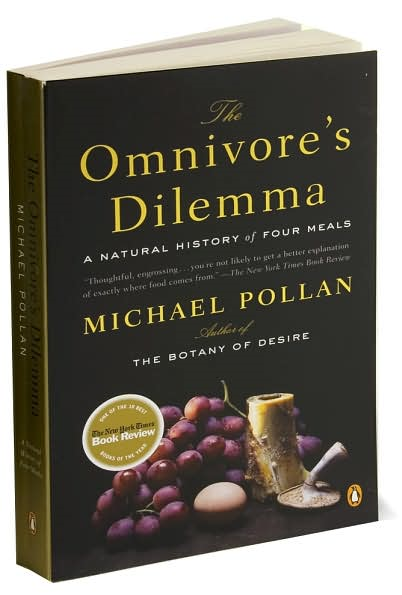 “Setting the Table”
Biocultural Framework 
for the Study of Diet and Nutrition
Nutritional Status
Biological Makeup
Human Nutrient Needs
Diet
Cuisine
The Environment
Physical Environment
Sociocultural Environment
Economic and Political Environment
individual
nutritional
needs
nowadays, we often see the word
carnivorous (chiefly meats)
 omnivorous
let’s have a look at that word . . .

(REM: One of the four main areas of anthropology is linguistics)
Diet classifications:
herbivorous (plants)
insectivorous (insects)
 frugivorous (fruits)
 graminivorous (grasses)
carnivorous (chiefly meats)
 omnivorous
Diet classifications:
herbivorous (plants)
insectivorous (insects)
 frugivorous (fruits)
 graminivorous (grasses)
carnivorous (chiefly meats)
 omnivorous
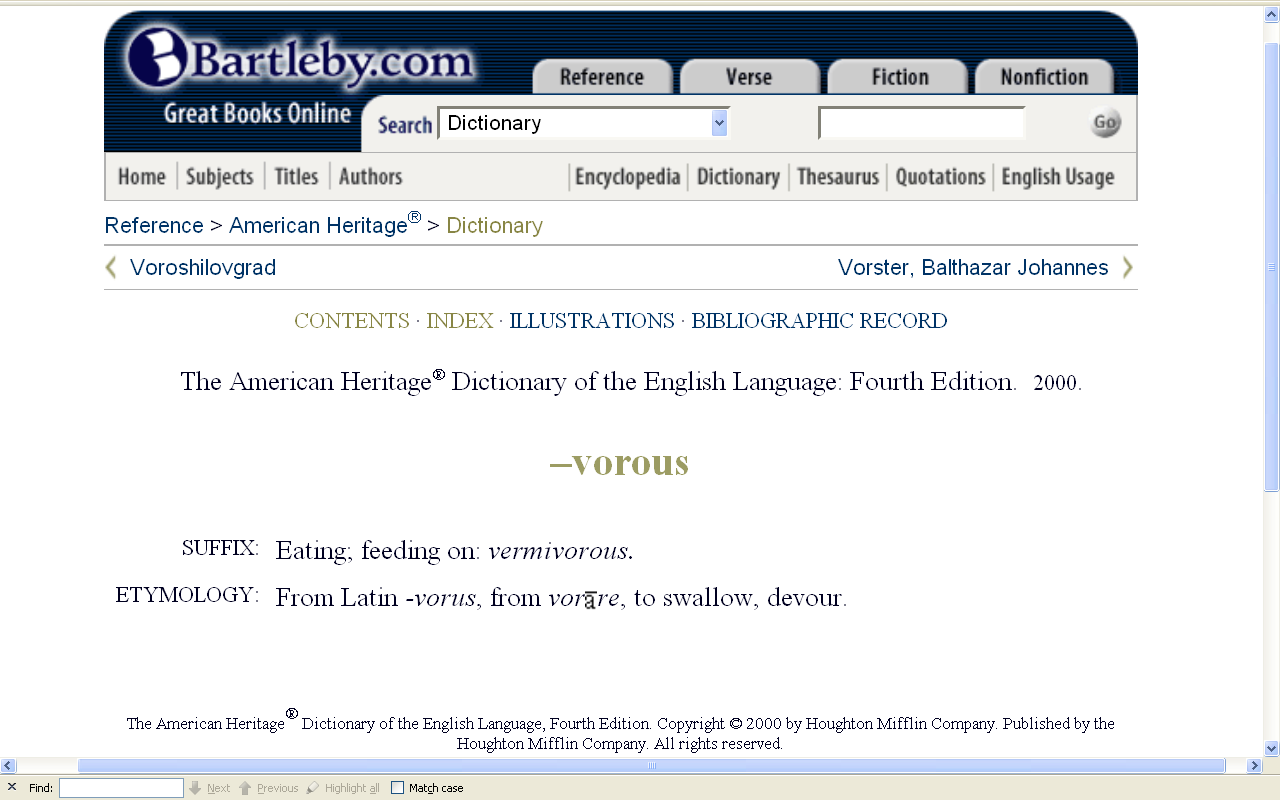 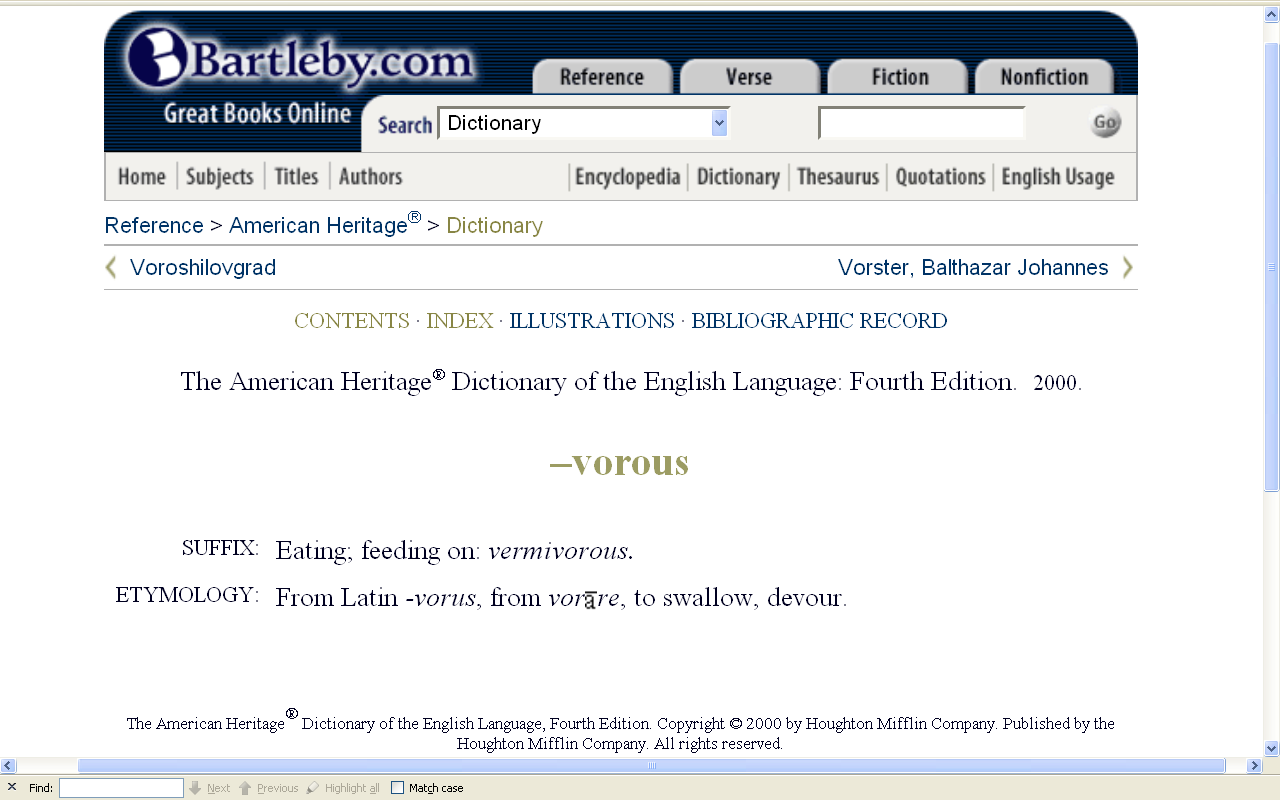 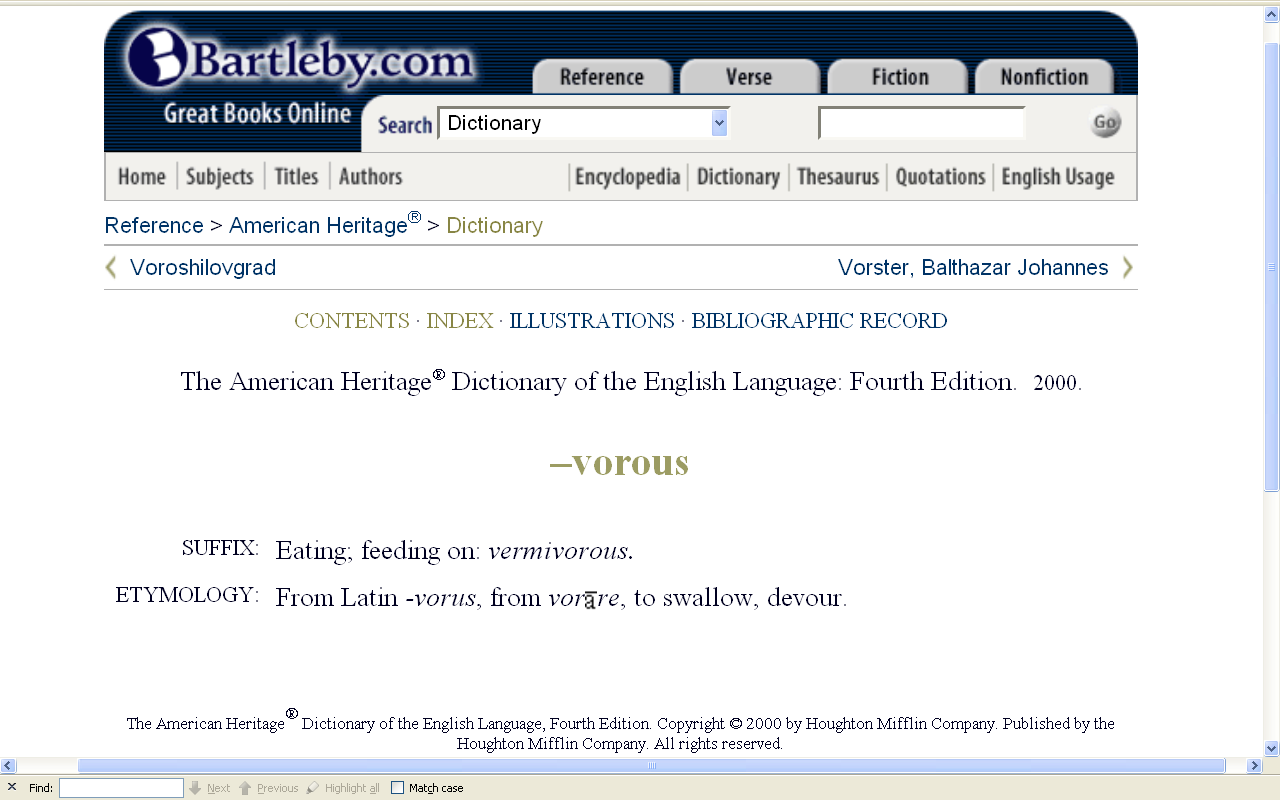 comes from
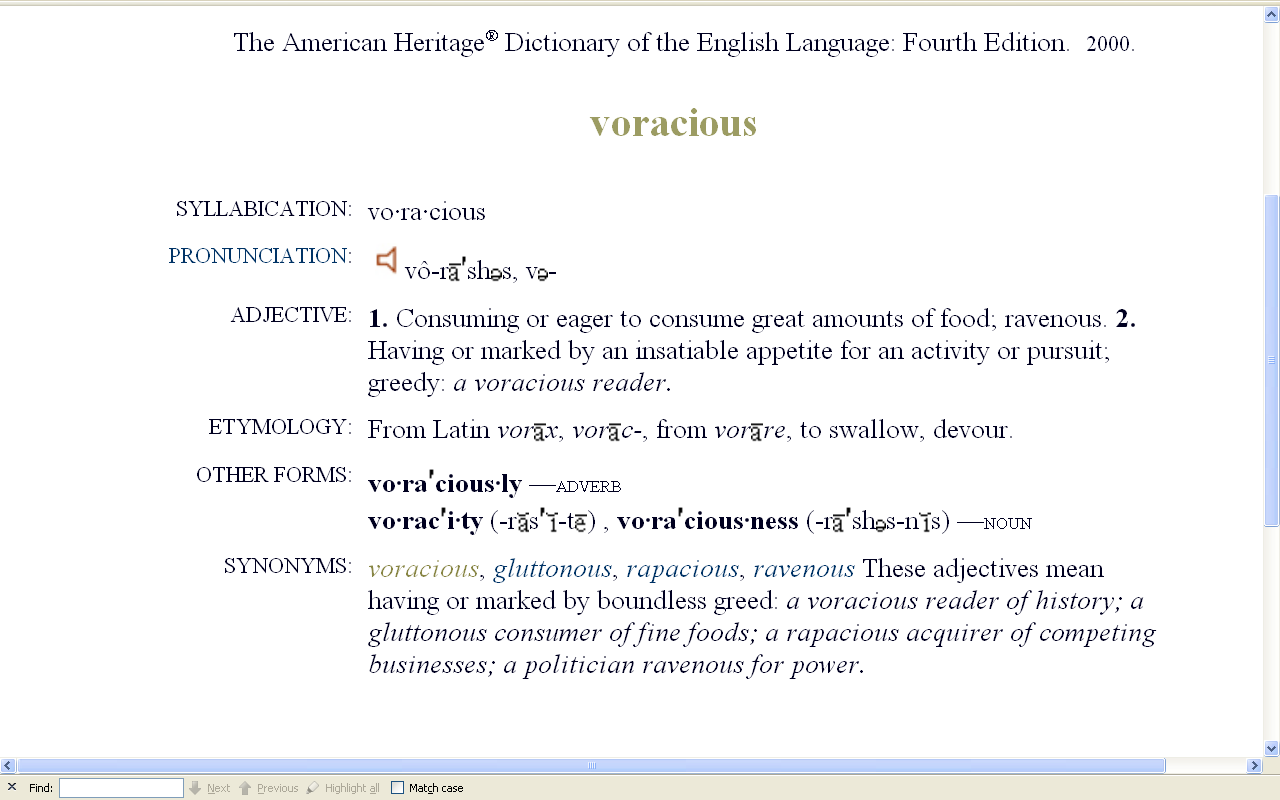 as in
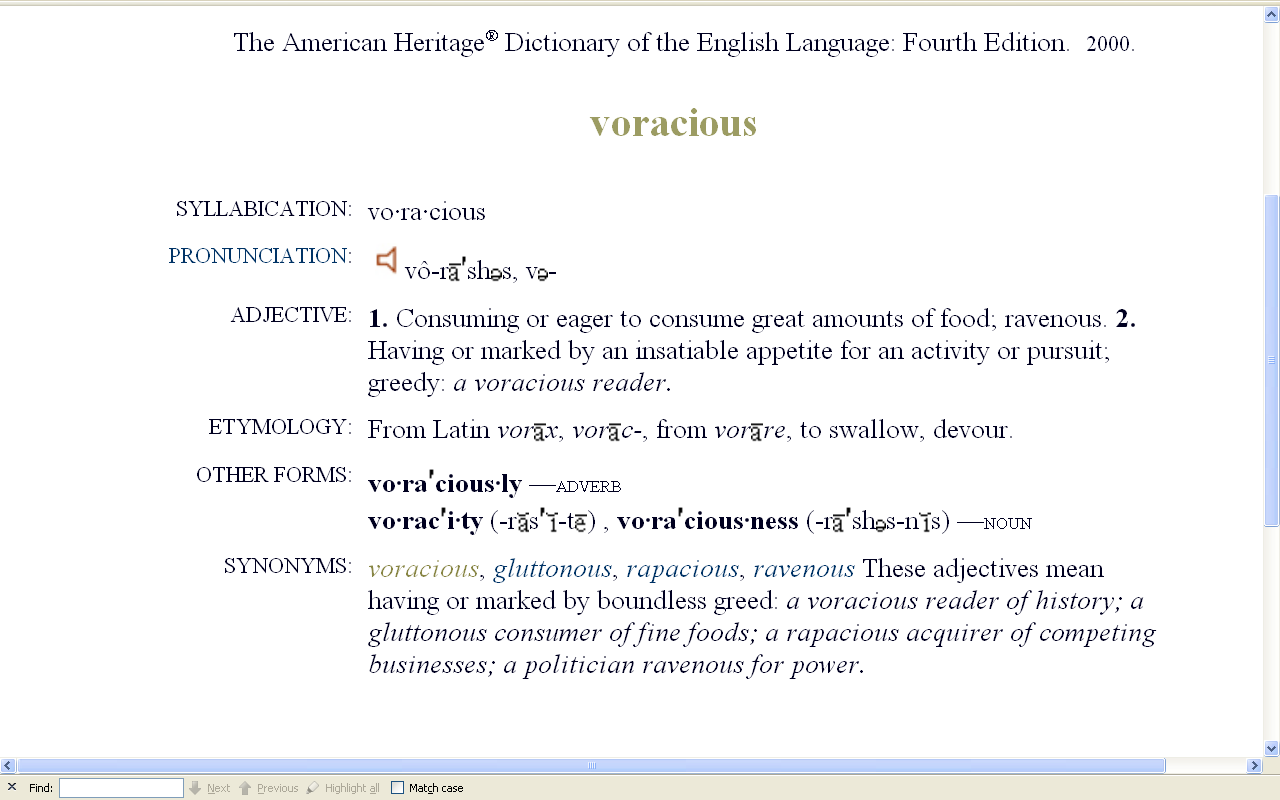 as in
comes from
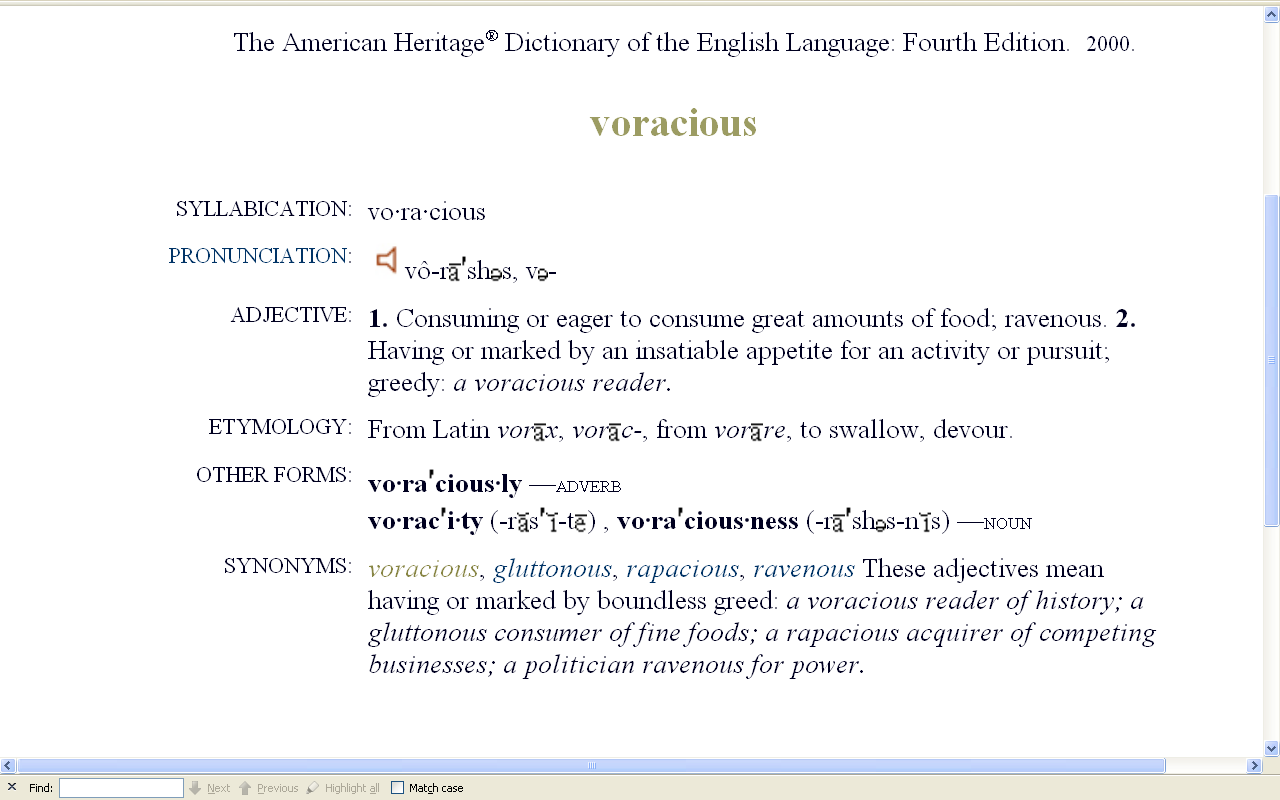 as in
comes from
meaning
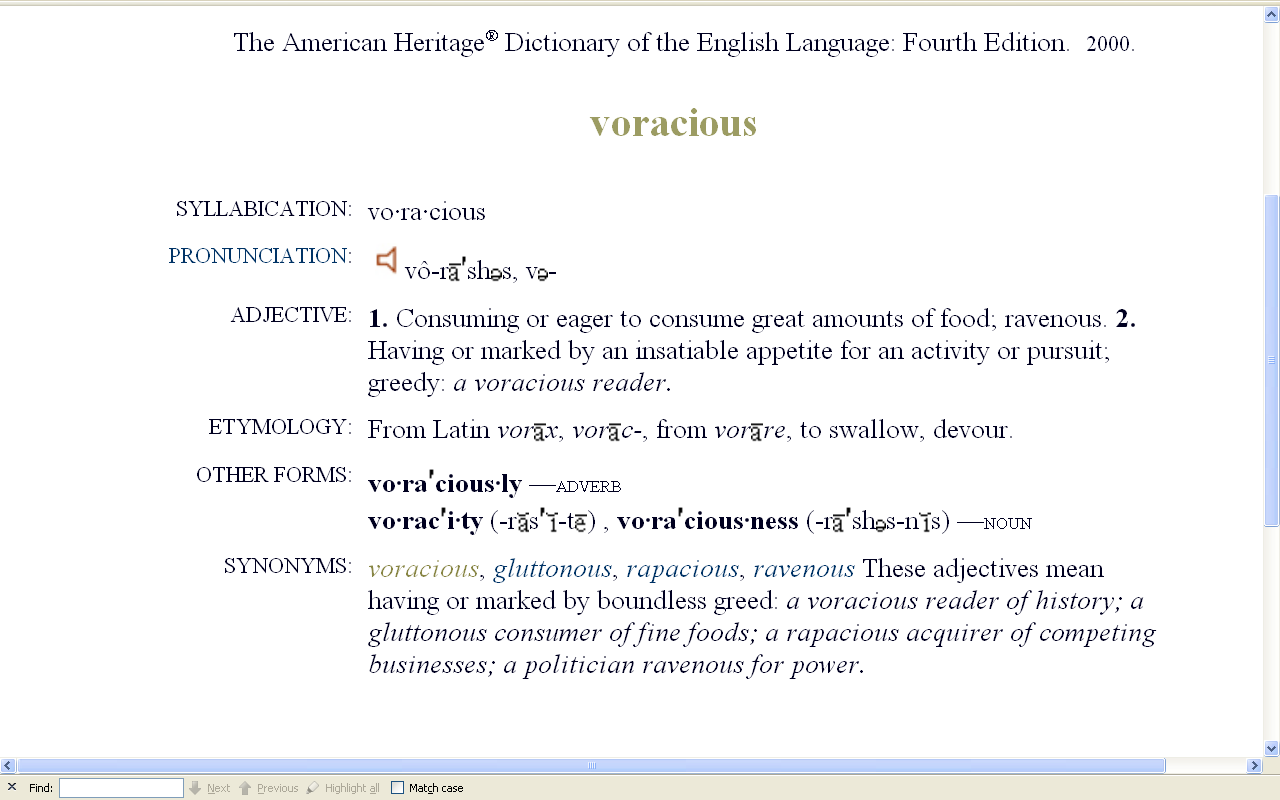 as in
comes from
meaning
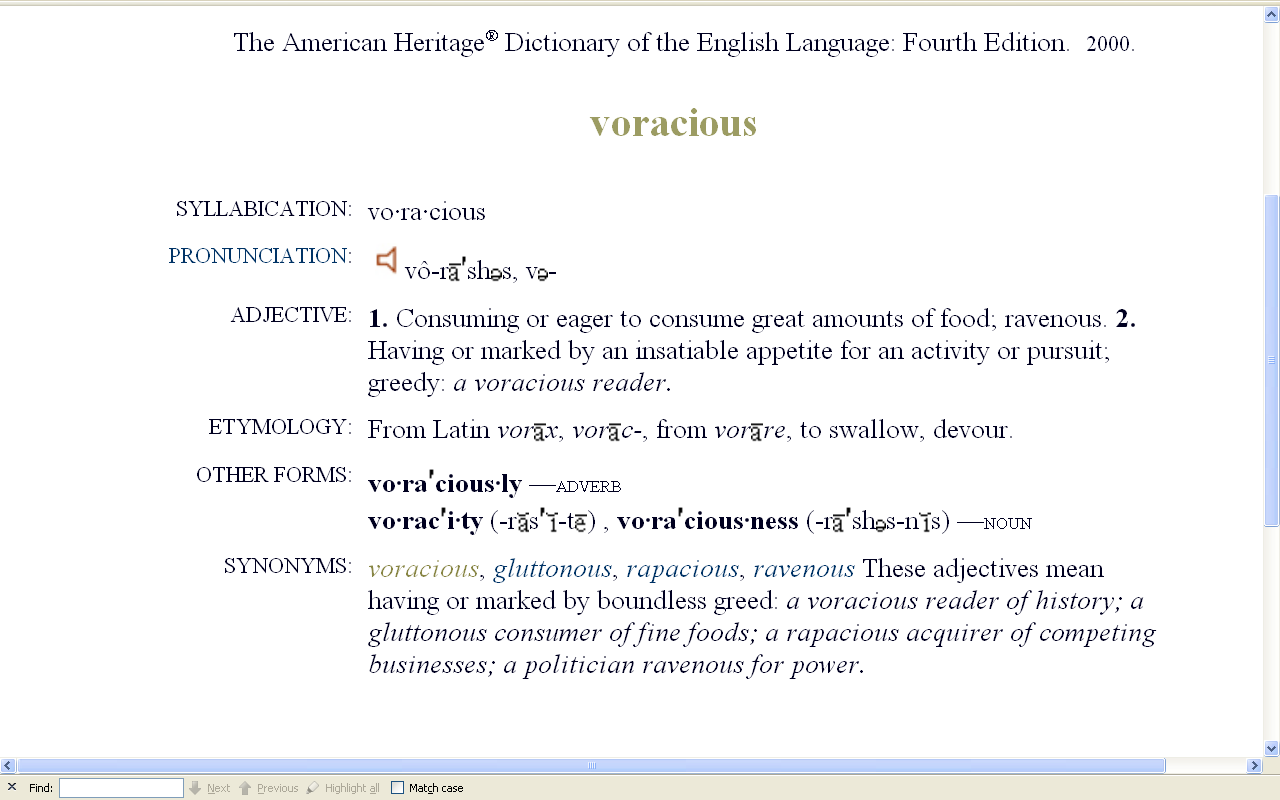 as in
comes from
meaning
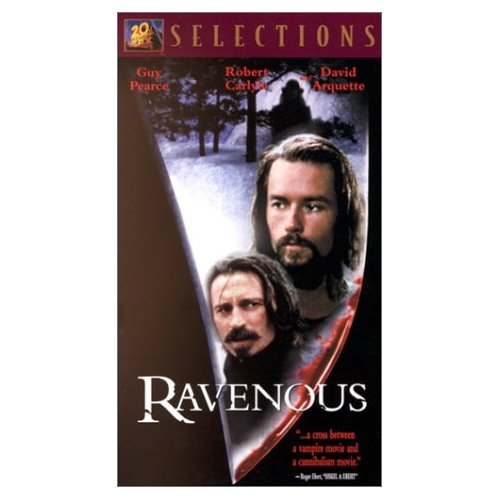 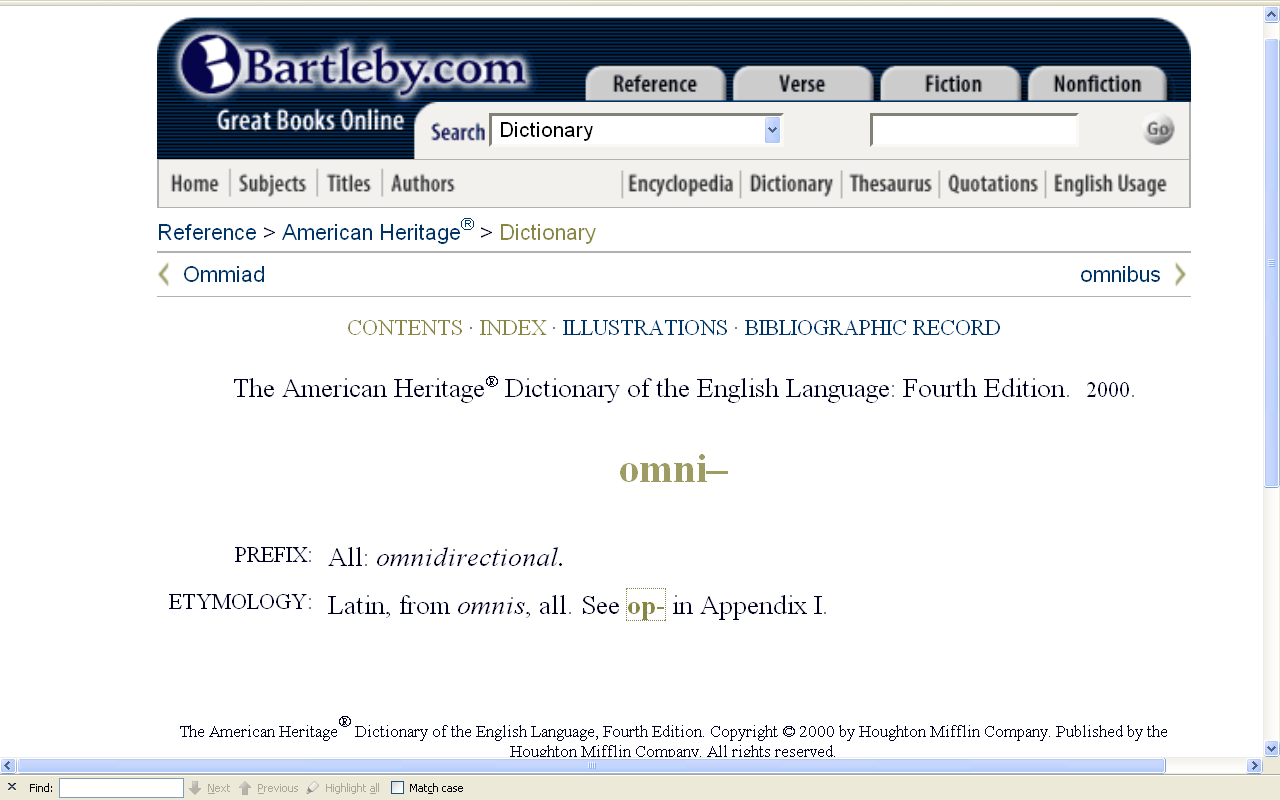 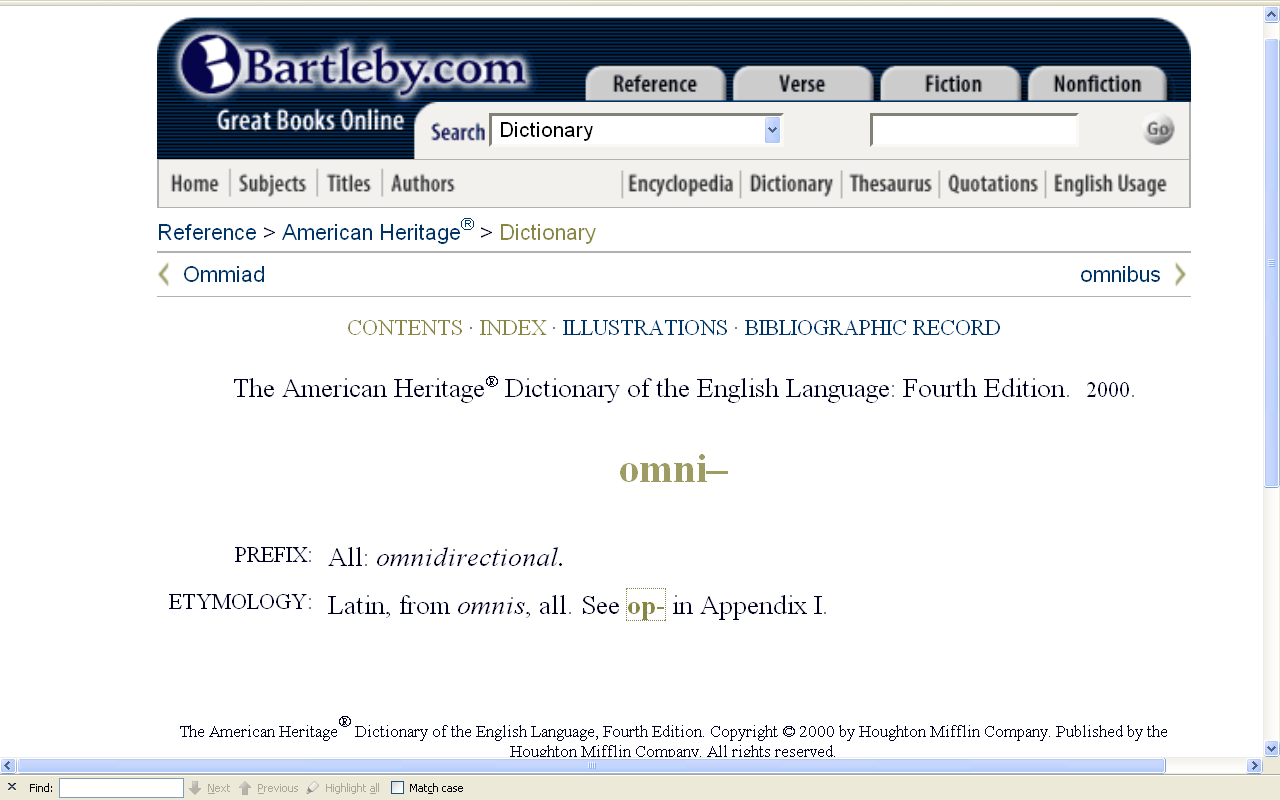 diet classifications
herbivorous (principally plants)
insectivorous (principally insects)
frugivorous (principally fruits)
graminivorous (principally grasses)
folivorous (principally leaf eating)
proteinivorous (principally protein eating) 
carnivorous (chiefly meats) 
 omnivorous (“devours” “all”)
locavore (principally locally available foods)
and from that we get
diet classifications
herbivorous (principally plants)
insectivorous (principally insects)
frugivorous (principally fruits)
graminivorous (principally grasses)
folivorous (principally leaf eating)
proteinivorous (principally protein eating) 
carnivorous (chiefly meats) 
 omnivorous (“devours” “all”)
locavore (principally locally available foods)
that’s just one 
diet classification,
there are many . . .
diet classifications
herbivorous (principally plants)
insectivorous (principally insects)
frugivorous (principally fruits)
graminivorous (principally grasses)
folivorous (principally leaf eating)
proteinivorous (principally protein eating) 
carnivorous (chiefly meats) 
omnivorous (“devours” “all”)
locavore (principally locally available foods)
diet classifications
herbivorous (principally plants)
insectivorous (principally insects)
frugivorous (principally fruits)
graminivorous (principally grasses)
folivorous (principally leaf eating)
proteinivorous (principally protein eating) 
carnivorous (chiefly meats) 
omnivorous (“devours” “all”)
locavore (principally locally available foods)
these six are the classifications most often used in the four areas of Anthropology
diet classifications
herbivorous (principally plants)
insectivorous (principally insects)
frugivorous (principally fruits)
graminivorous (principally grasses)
folivorous (principally leaf eating)
proteinivorous (principally protein eating) 
carnivorous (chiefly meats) 
omnivorous (“devours” “all”)
locavore (principally locally available foods)
and the two below are the diet classifications seen most often in the Anthropology of Food . . .
diet classifications
herbivorous (principally plants)
insectivorous (principally insects)
frugivorous (principally fruits)
graminivorous (principally grasses)
folivorous (principally leaf eating)
proteinivorous (principally protein eating) 
carnivorous (chiefly meats) 
omnivorous (“devours” “all”)
locavore (principally locally available foods)
the newest one is . . .
locavore

2007 New Oxford American Dictionary 
Word of the Year
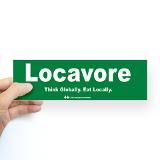 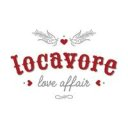 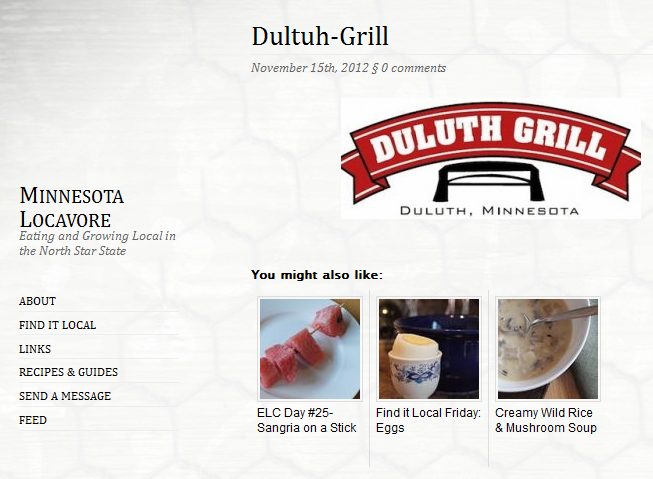 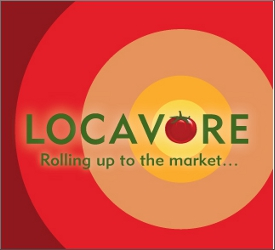 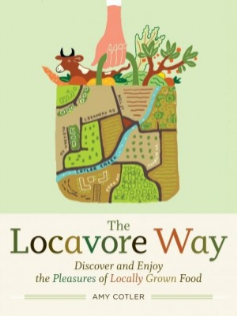 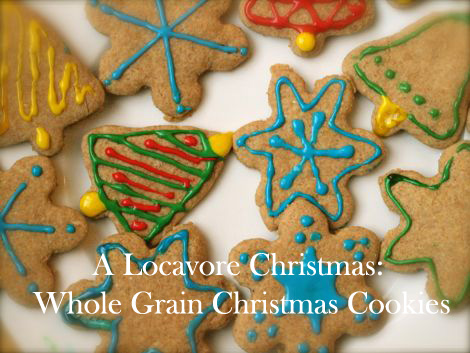 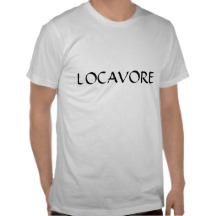 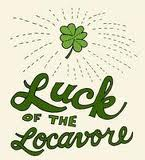 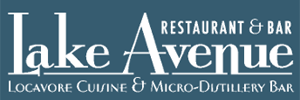 http://www.mnlocavore.com/2012/11/locavore-on-the-road-duluth-grill/dultuh-grill/
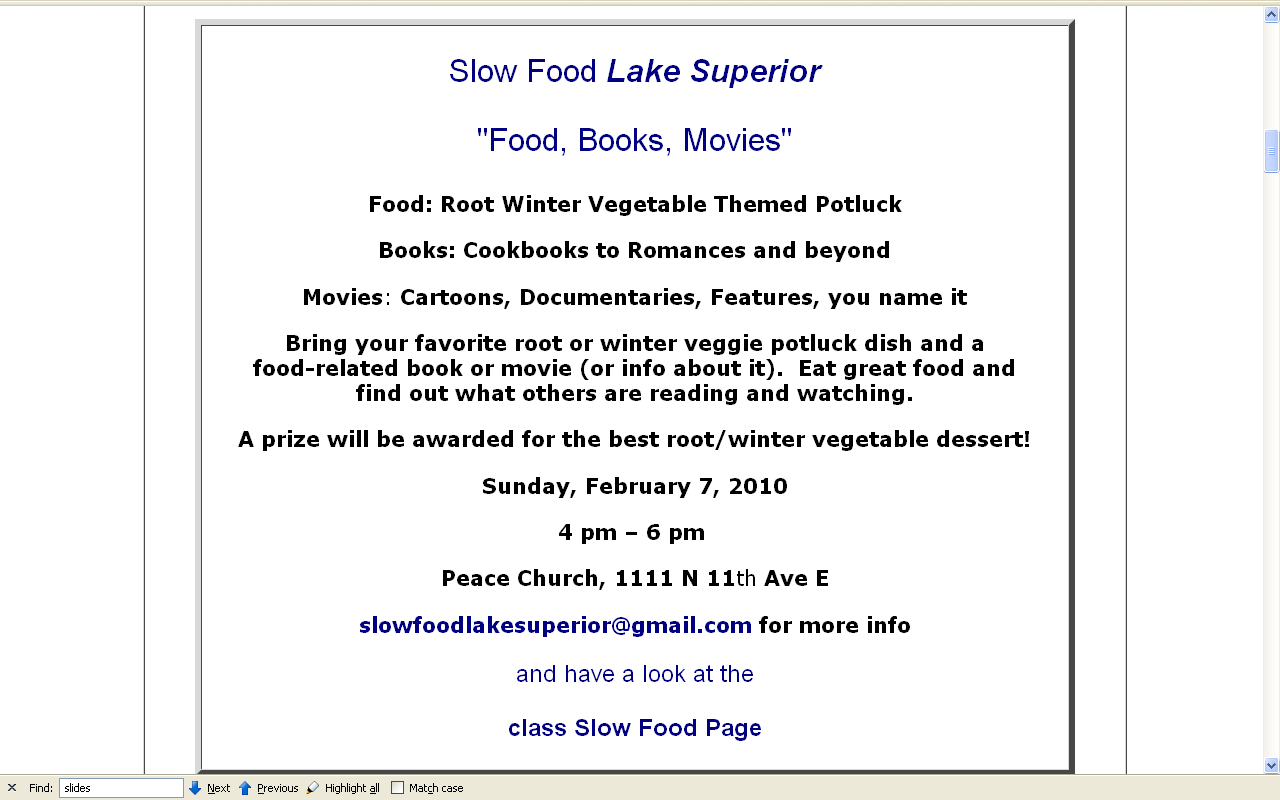 (Slow Food people
are generally
locavores)
diet classifications
herbivorous (principally plants)
insectivorous (principally insects)
frugivorous (principally fruits)
graminivorous (principally grasses)
folivorous (principally leaf eating)
proteinivorous (principally protein eating) 
carnivorous (chiefly meats) 
omnivorous (“devours” “all”)
locavore (principally locally available foods)
the other diet classification term 
you hear most is . . .
diet classifications
herbivorous (principally plants)
insectivorous (principally insects)
frugivorous (principally fruits)
graminivorous (principally grasses)
folivorous (principally leaf eating)
proteinivorous (principally protein eating) 
carnivorous (chiefly meats) 
omnivorous (“devours” “all”)
locavore (principally locally available foods)
as in . . .
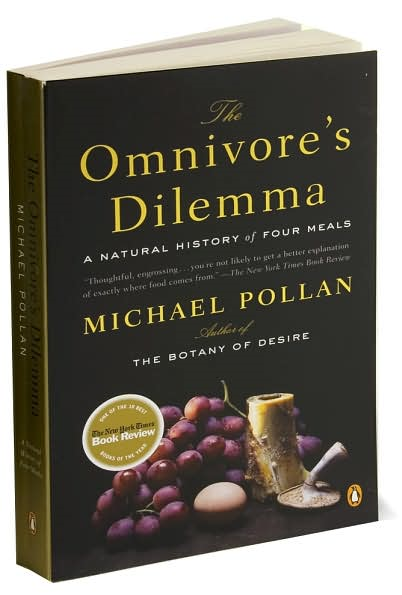 “omnivores’ paradox”
“. . . humans’ interest in new and varied food sources (neophilia) is balanced by their fear of new food items (neophobia), especially those that taste different from foods already determined to be safe.”
The Cultural Feast, 2nd Ed., p. 6
Biocultural Framework 
for the Study of Diet and Nutrition
Nutritional Status
Biological Makeup
Human Nutrient Needs
Diet
Cuisine
The Environment
Physical Environment
Sociocultural Environment
Economic and Political Environment
individual
nutritional
needs
we’ll have a closer look at
the omnivore’s dilemma
in the context of a closer look at
“Human Nutrient Needs” . . .
Biological Makeup
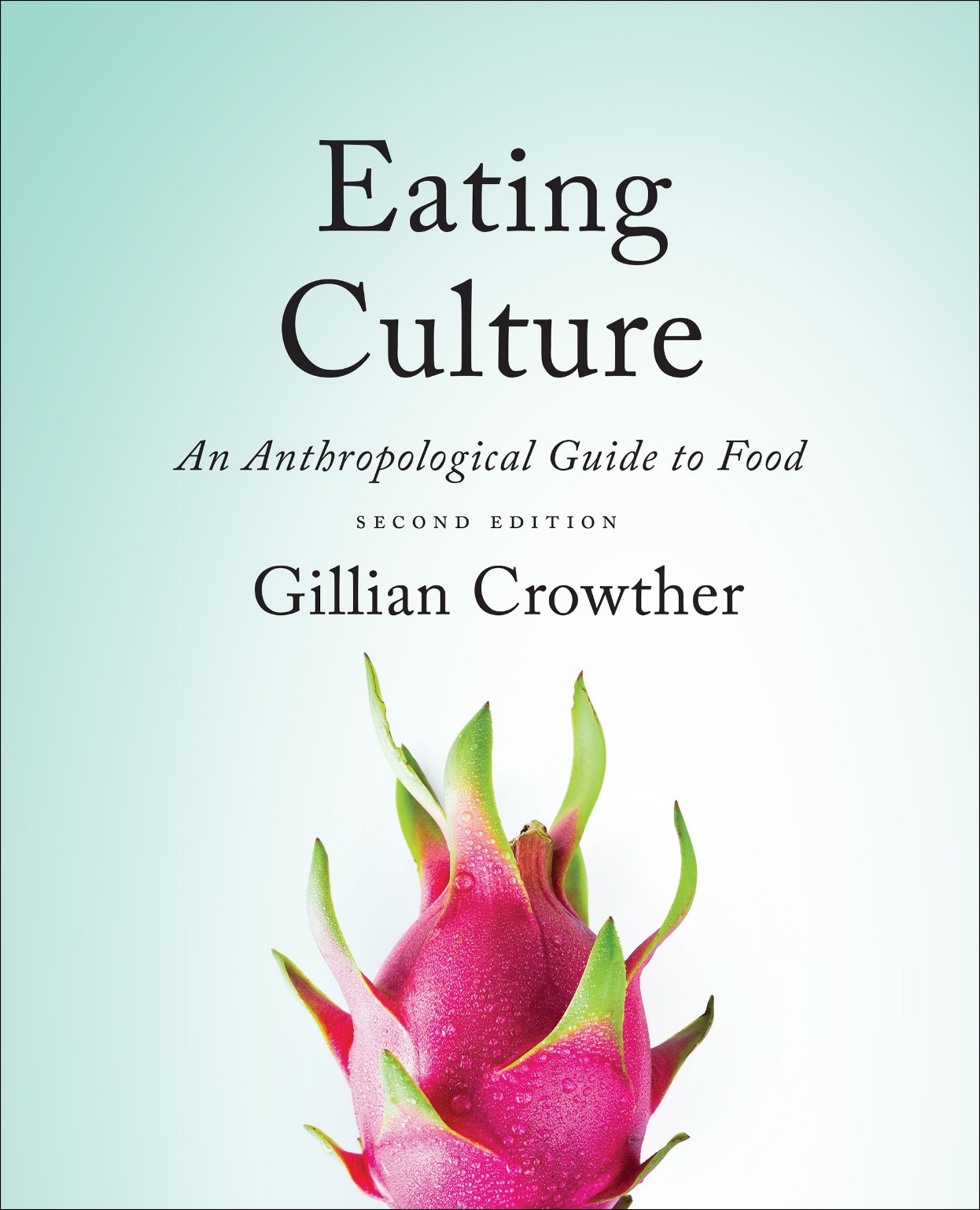 Tim Roufs
© 2010-2022